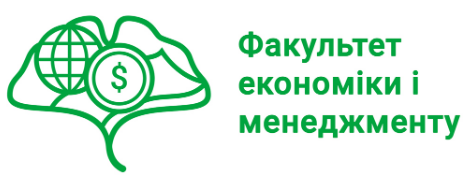 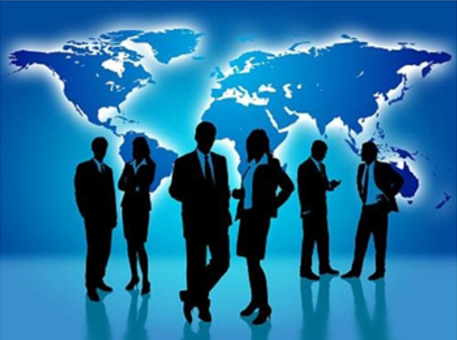 МІЖНАРОДНИЙ МЕНЕДЖМЕНТ
Хто викладач курсу?
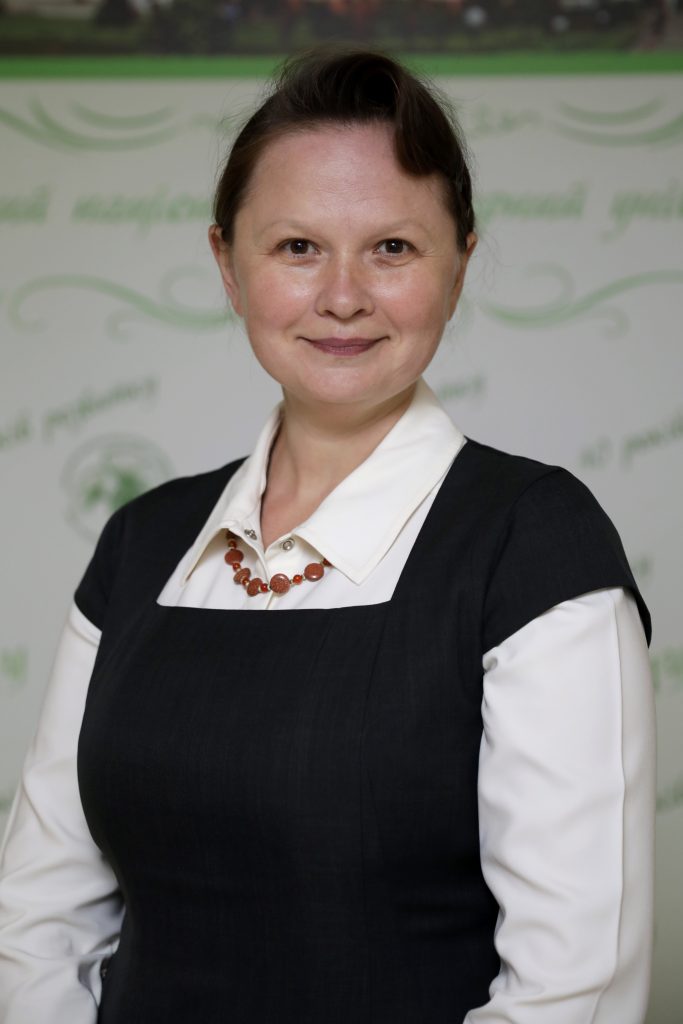 Кандидат економічних наук, доцент кафедри менеджменту імені професора Л.І. Михайлової

Могильна Людмила Миколаївна
Детальніше про викладача тут:
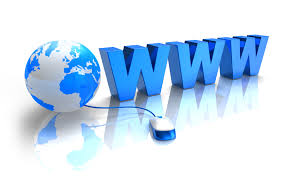 https://eim.snau.edu.ua/kafedri/menedzhmentu/sklad-kafedri/mogilna-lyudmila-mikola%D1%97vna/
МЕТА ВИВЧЕННЯ ДИСЦИПЛІНИ: 

полягає у вивченні загальних принципів побудови процесу управління міжнародною економічною діяльністю та особливостей аналізу зовнішнього середовища міжнародного бізнесу, врахування особливостей національних стереотипів при прийнятті рішень, вивчення стратегії розвитку МНК, їх технологічної політики та формування міжнародних колективів.
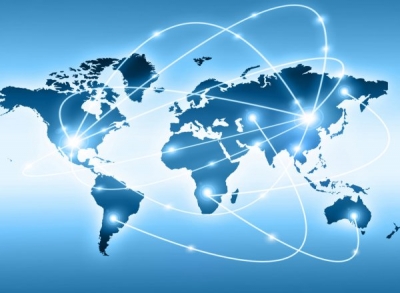 ЗАВДАННЯ  ДИСЦИПЛІНИ:
- вивчення стратегій і особливостей застосування основних функцій менеджменту в практиці управління міжнародними компаніями;
- розуміння системи управління людськими ресурсами в міжнародних корпораціях та використовувати принцип мотивації персоналу;
- оволодіння правовими засадами регулювання та здійснення даного виду діяльності.
Вивчивши курс, ви отримаєте відповіді на такі питання як:
Які тенденції та перспективи розвитку міжнародних ринків?
Які особливості міжнародного менеджменту?
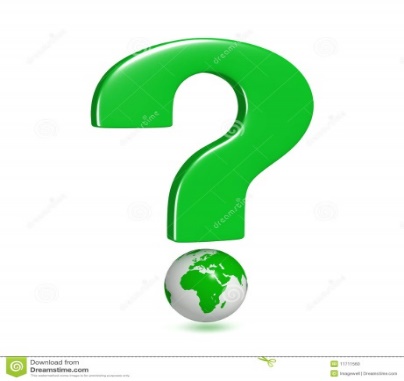 Яка роль стилю керівництва залежно від рівня управління міжнародною корпорацією та специфіки культури певної країни?
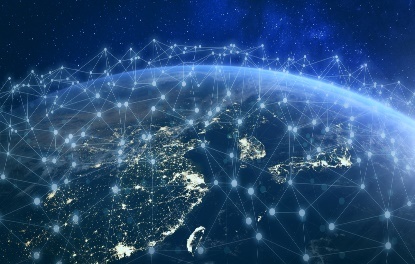 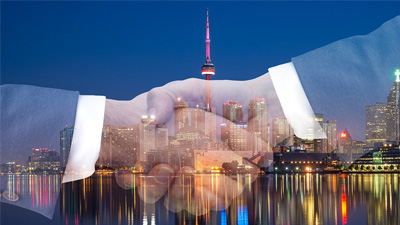 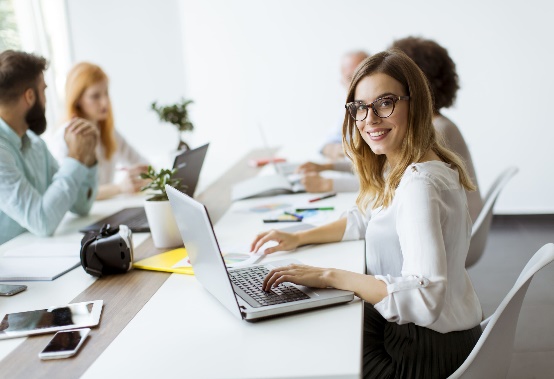 Які існують процедури розроблення планів та прийняття управлінських рішень у процесі діяльності міжнародної компанії в певній країні?
Як аналізувати зовнішнє середовище та визначати напрями розвитку міжнародного менеджменту?
Зміст дисципліни:
Тема 1. Міжнародний бізнес і міжнародний менеджмент
Тема 2. Міжнародний менеджмент: суть, задачі, особливості
Тема 3. Зовнішнє середовище міжнародного бізнесу
Тема 4. Особливості аналізу зовнішнього середовища міжнародного бізнесу
Тема 5. Глобальна інтеграція міжнародного бізнесу та його основні організаційно-правові форми
Тема 6. Основні організаційно-правові форми міжнародного бізнесу
Тема 7. Регулювання міжнародного ділового співробітництва
Тема 8. Стратегічне планування в міжнародних фірмах
Тема 9. Технологічна політика МНК
Тема 10. Управління персоналом в міжнародному менеджменті
Тема 11. Етика міжнародного менеджменту 
Тема  12. Перспективи розвитку МНК за сучасних умов
Тема 13. Маркетинг як інструмент міжнародного менеджменту
Тема 14. Особливості сегментації міжнародних ринків
Тема  15. Роль міжнародних регулятивних інститутів та організацій
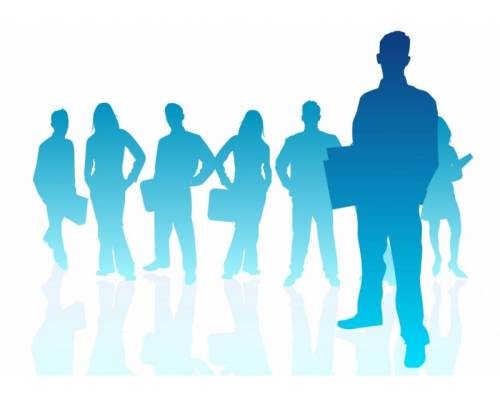